Välkommen
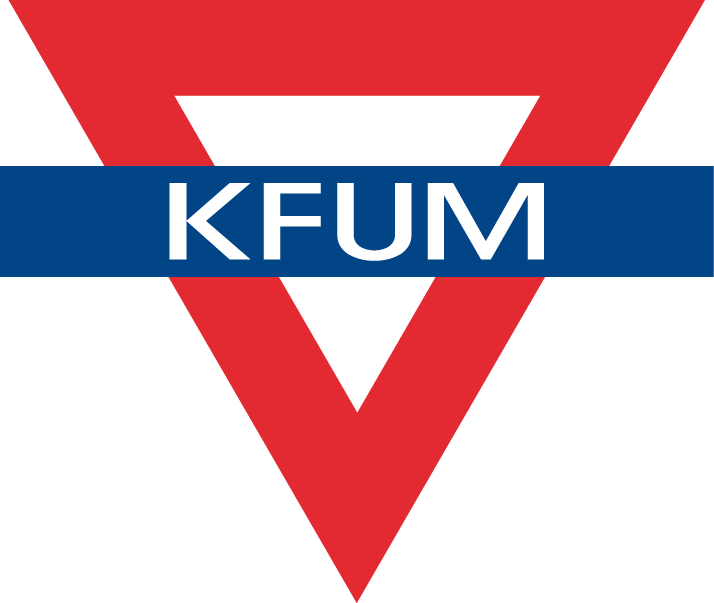 Föräldrar och vårdnadshavare Pojkar Merkurius 10/11
Föräldrar/Vårdnadshavare KFUM Merkurius P10/11
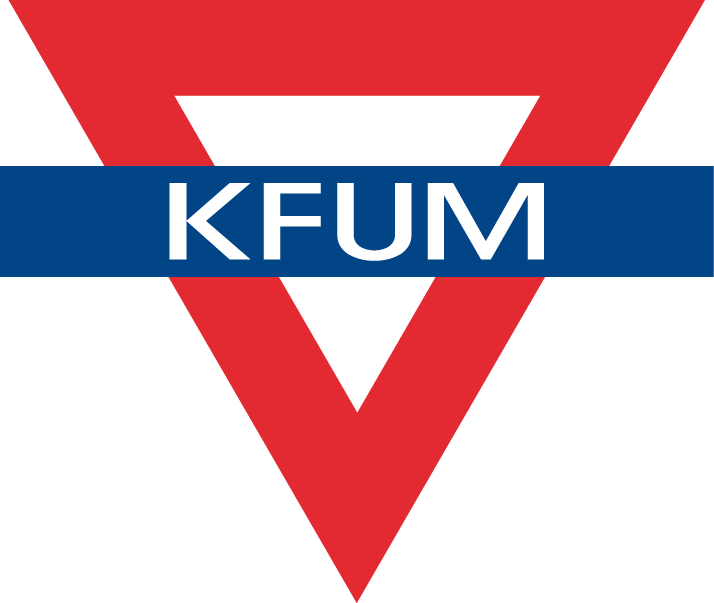 Mötets syfte:
1 Serien 2024/2025
2 Mariehemshallen
3 Lagkassan/Budget
4 Matchställ
5 Träningsupplägg, LTAD
6 U15 Landslag, marknadsföring
7 Frågor, funderingar
2024-09-10
Föräldrar/Vårdnadshavare KFUM Merkurius P10/11
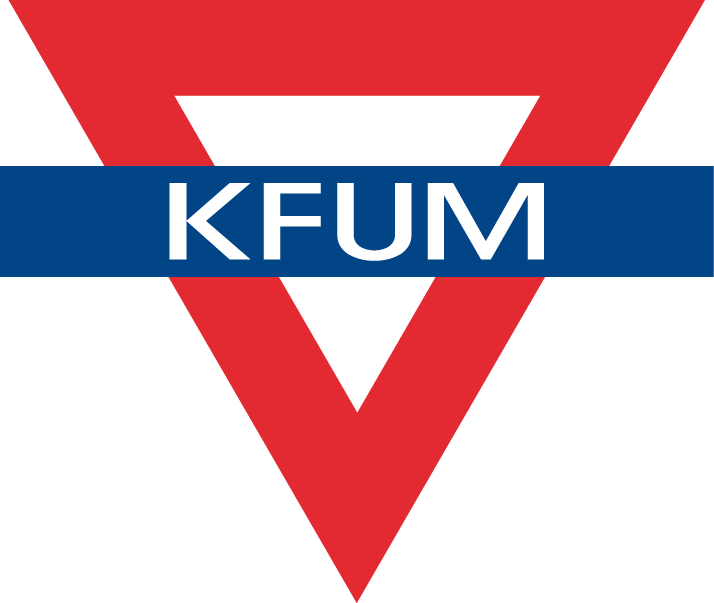 1. U14 Serien 2024/2025
KFUM Merkurius P10/11		
KFUM Jupiter P10
KFUM Jupiter P11/12
KFUM Umeå F10/11
Skellefteå F10/11
Skellefteå P10/11
Nordmaling Knights A
Minerva P10/11
Hemma/Borta 14 matcher totalt + eventuellt slutspel
2024-09-10
Föräldrar/Vårdnadshavare KFUM Merkurius P10/11
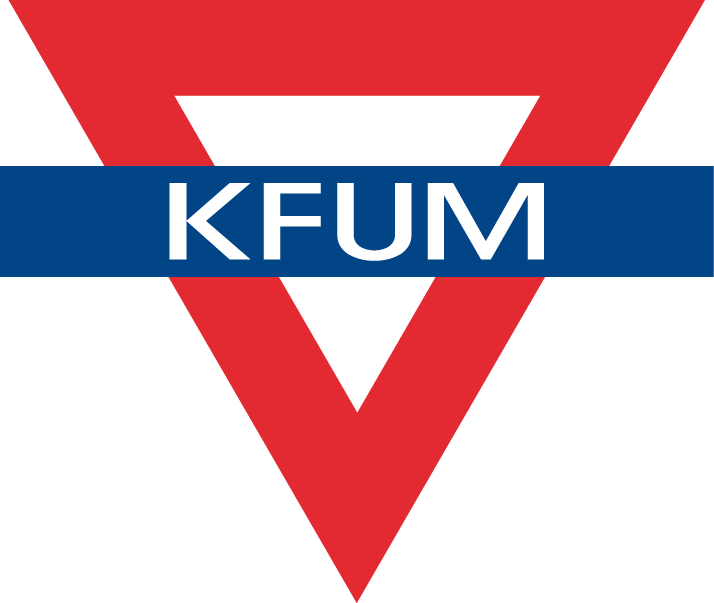 2. Mariehemshallen
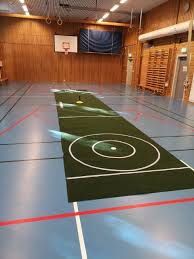 Trångt men billigt
2024-09-10
Föräldrar/Vårdnadshavare KFUM Merkurius P10/11
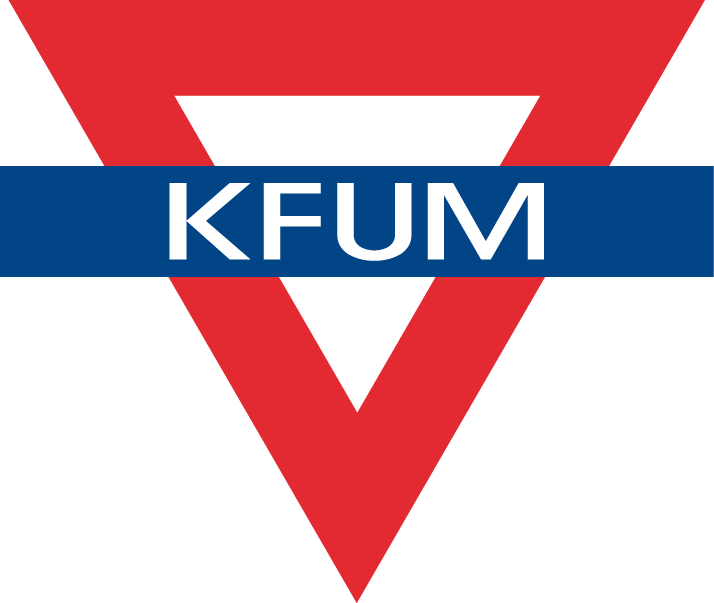 3. Lagkassan/Budget
Administrera sek/fika försäljning, utbildningar
https://docs.google.com/spreadsheets/d/1r2C78MmfcPfWFvZAicMipCyQ5cb85XLdVSDhb1S3pkU/edit?usp=sharing
Lagjobb?
Inköp och sponsring av matchställ
Kolla sponsring innan fredag den 20de
2024-09-10
Föräldrar/Vårdnadshavare KFUM Merkurius P10/11
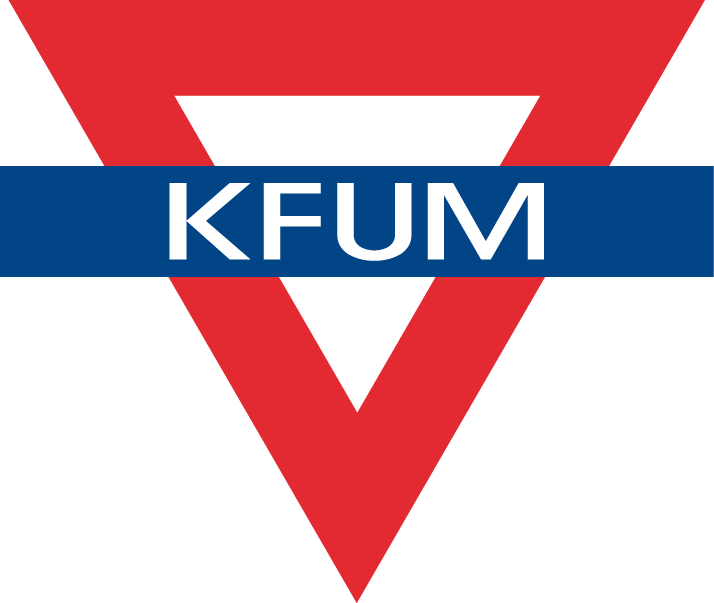 4. Matchställ
Hyra ett år till?
Sponsring?
V39 23 september, klubbdagar Team Sportia
2024-09-10
Föräldrar/Vårdnadshavare KFUM Merkurius P10/11
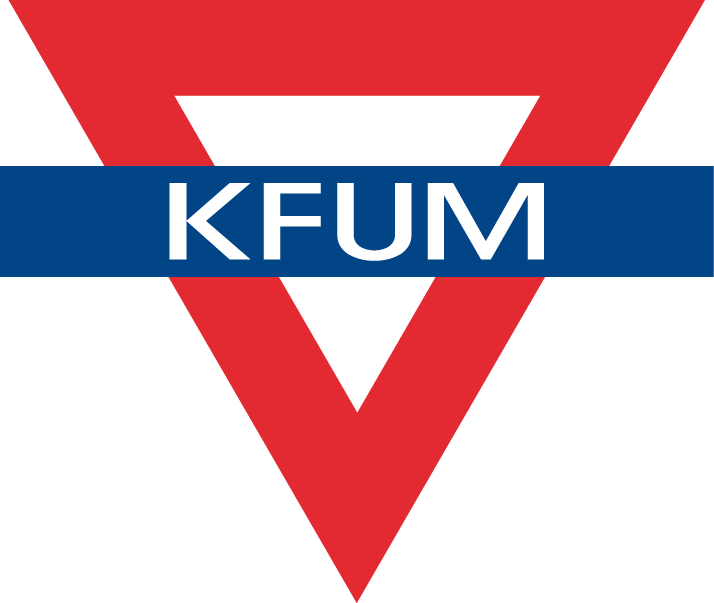 5. Träningsuppläg, LTAD
Högre krav?
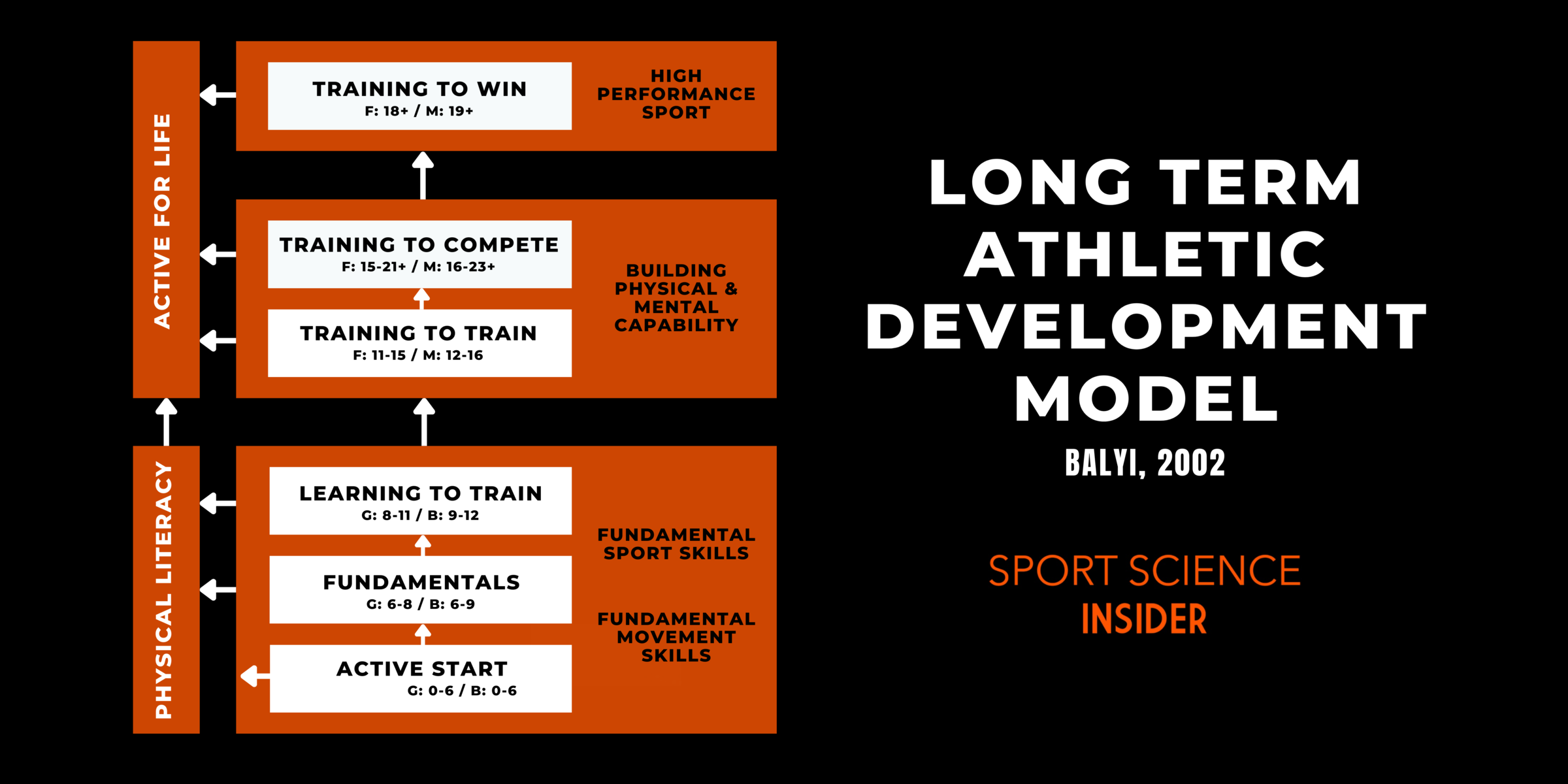 2024-09-10
Föräldrar/Vårdnadshavare KFUM Merkurius P10/11
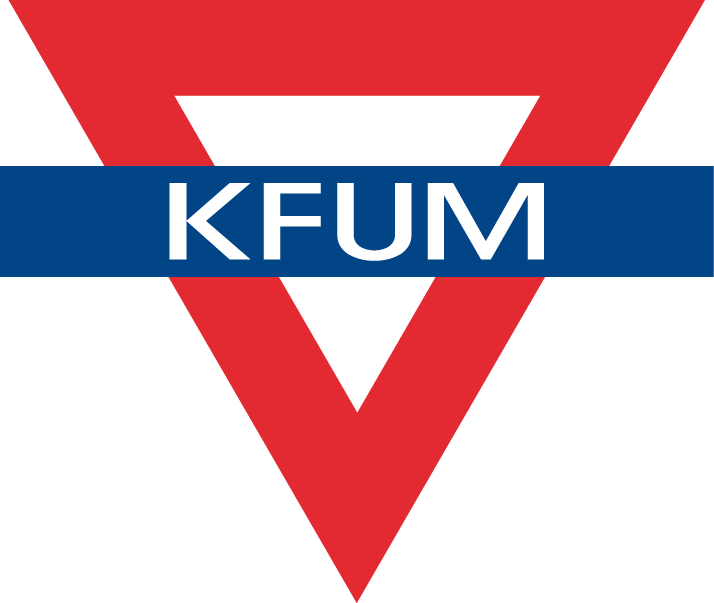 6. U15 Landslag, marknadsföring
2025-02-02 anmälningsdag
Livesända?
IG konto, marknadsföring?
Kings Camp
2024-09-10
Föräldrar/Vårdnadshavare KFUM Merkurius P10/11
7. Frågor, funderingar, framtiden?
2024-09-10